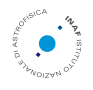 Water in Laboratory
J.R. Brucato 	INAF-Arcetri Astrophysical Observatory, Firenze Italy
			jbrucato@arcetri.astro.it
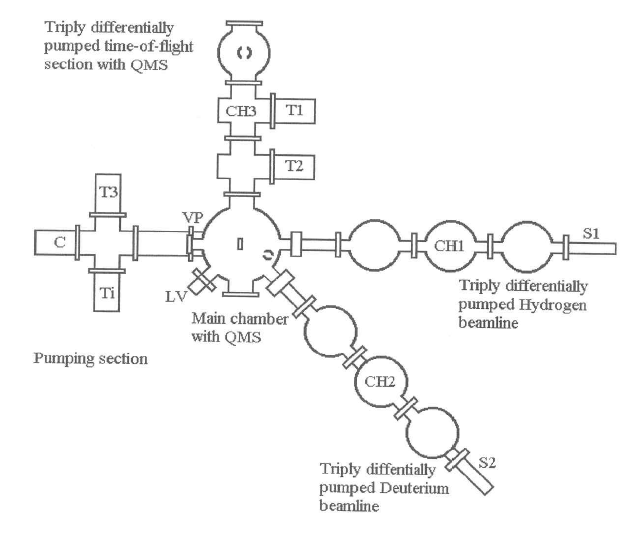 Water in Asteroids and Meteorites Paris 29-30 Sept. 2011
Dust particles: the seeds of planets and molecules
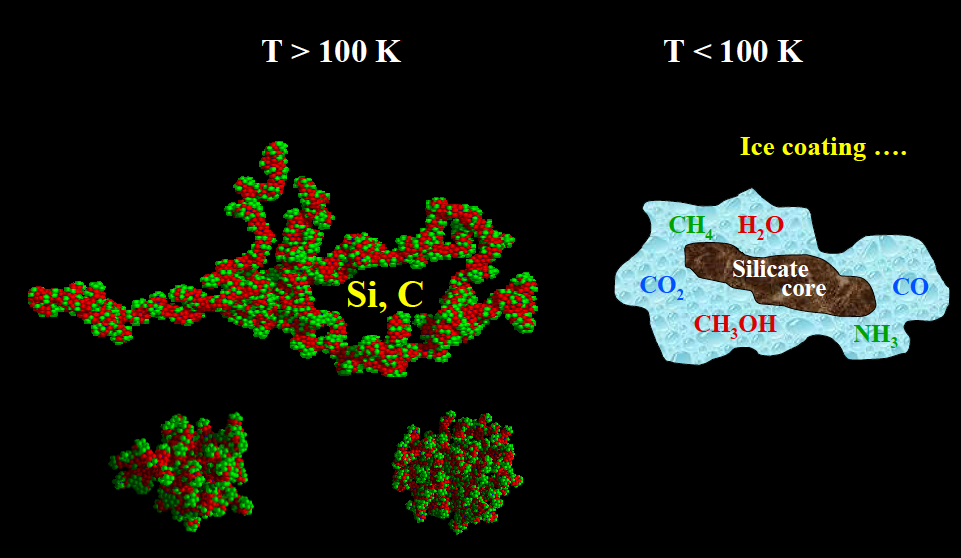 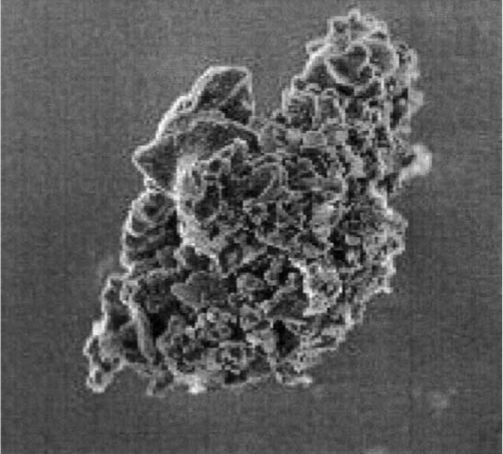 Studies were performed on configurations and energies obtained by adsorption of dissociated water molecules on a range of different perfect and defective:
 
 forsterite surface site (King et al. 2010);
 silica (Du and de Leeuw 2004):
 zeolites (Baram and Parker 1996; Higgins et al. 2002);
 ionic oxides (de Leeuw et a. 1995);
Energy inputs (%) and  Fluxes (cm-2 s-1)

Solar Photons		2 eV 	Visible (50%)	2.0·1017
			4 eV 	NUV (10%) 	1.5·1016
			6 eV 	FUV (0.02%)	3.0·1013
			
Solar Wind (1 AU)	1keV	H+ (95%)	3.0·108
			4keV	He2+ (5%)

Solar Flares (1 AU)	>1 MeV	   H+(95%)	1010 (cm-2 yr-1)
			>1 MeV	   He2+ (5%)

Galactic cosmic rays	>1 MeV	   H+ (87%)	101
			>1 MeV	   He2+ (12%)
Big Rocks
Small grains
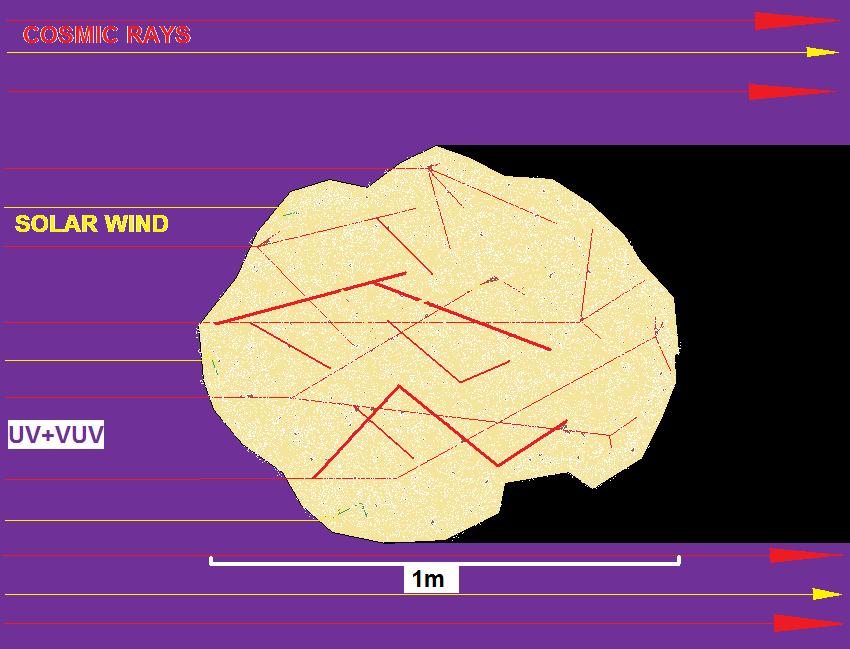 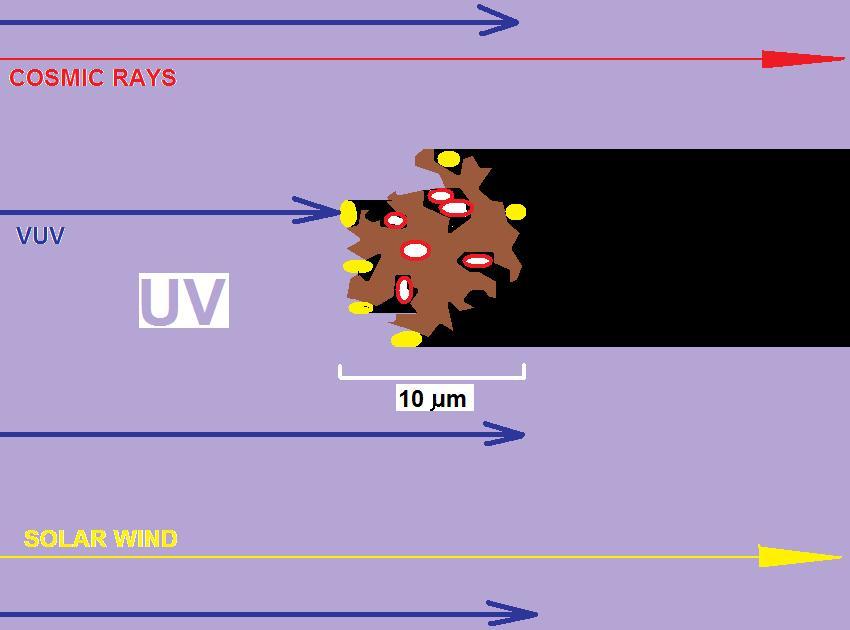 Energy released by impinging particles
Ion range in forsterite
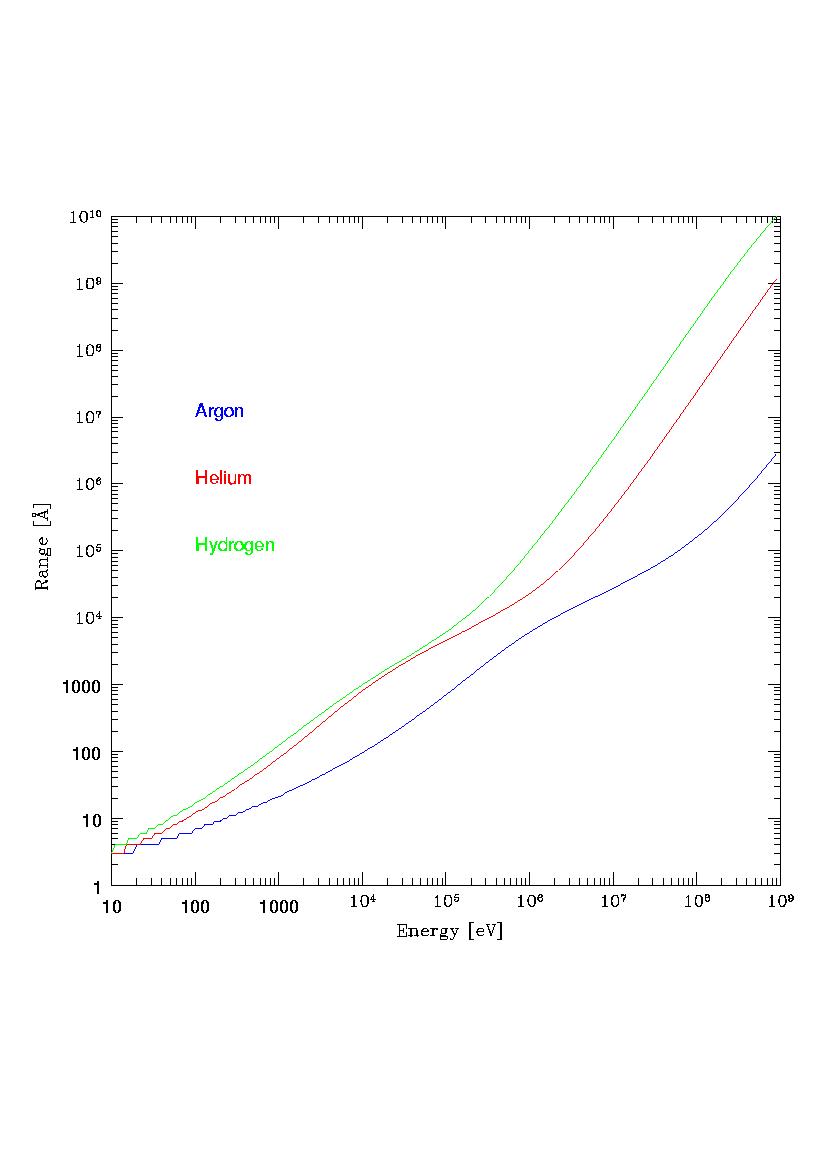 Proton-induced hydroxyl formation
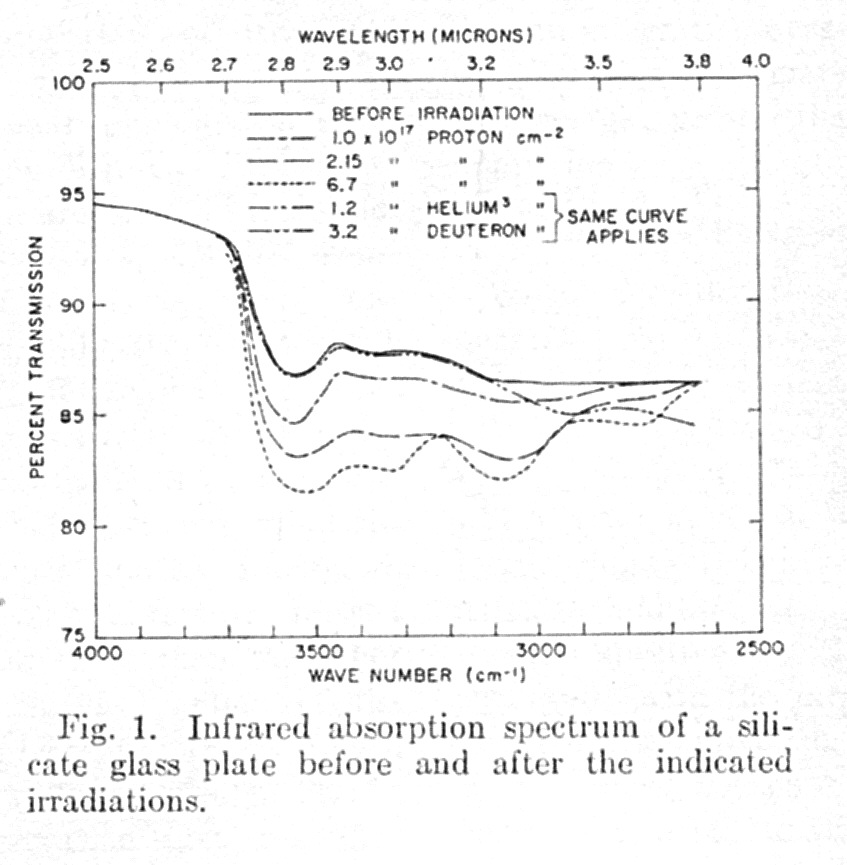 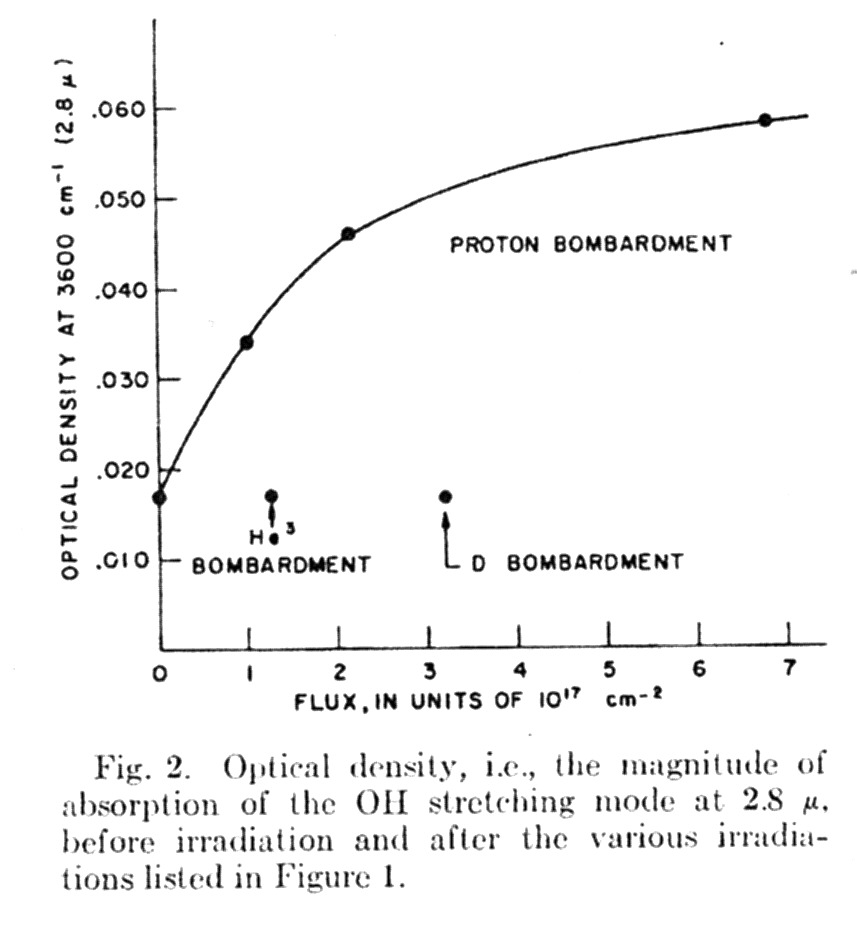 Estimate of the OH produced in the upper centimeter of the lunar surface material by proton bombardment: 4x1016 OH cm-3
(Zeller et al. 1966)
Chemical implantation of 10 keV H+ and D+ in rutile
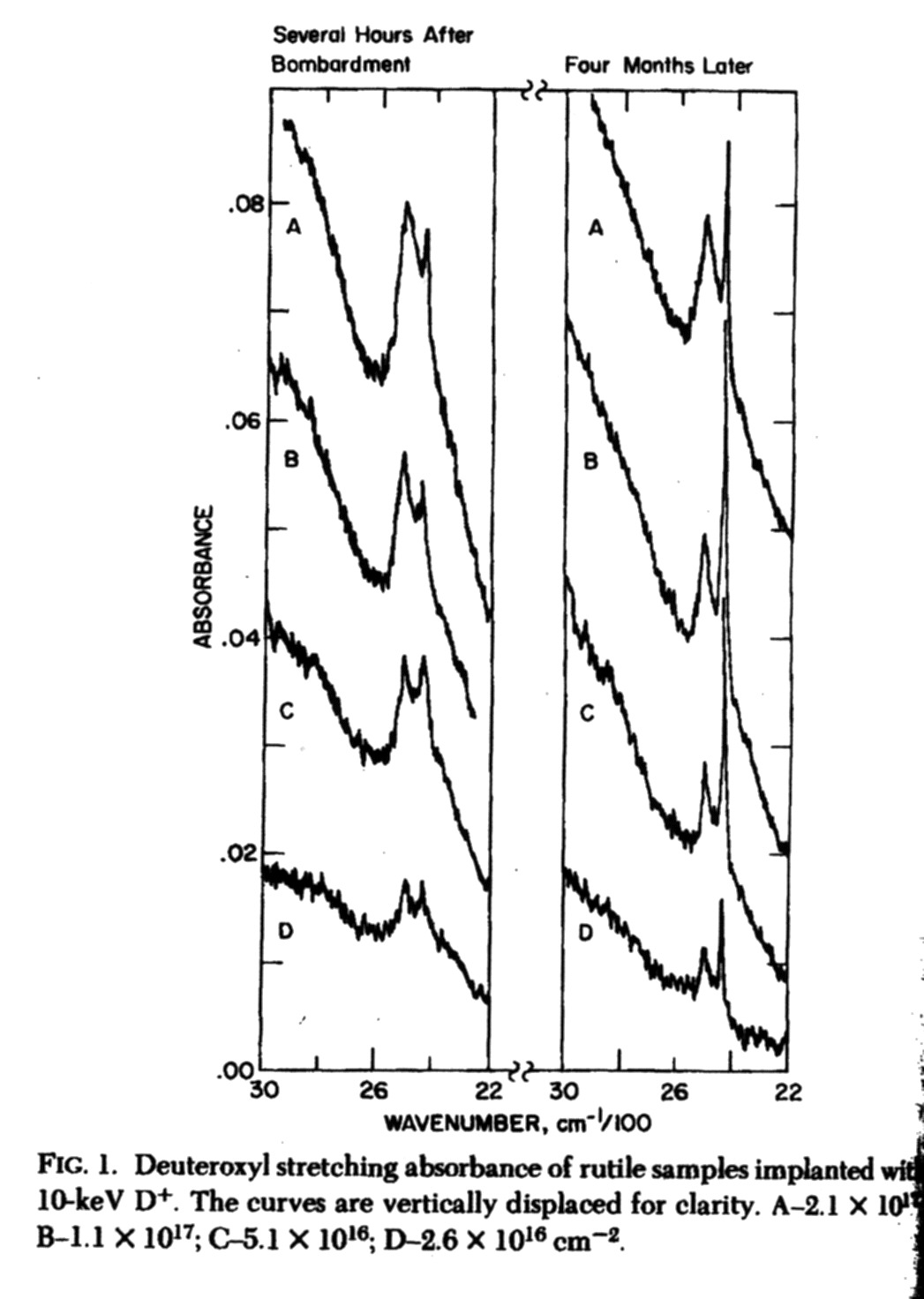 OD stretching: 2505 and 2438 cm-1  
In same implanted samples no sharp peak exists initially

The intensity ratio of the two peaks changes with time:
slow, partial reordering of the damage
diffusion of deuterium and exchange with hydrogen
(Siskind et al. 1977)
Water formation by ice irradiation
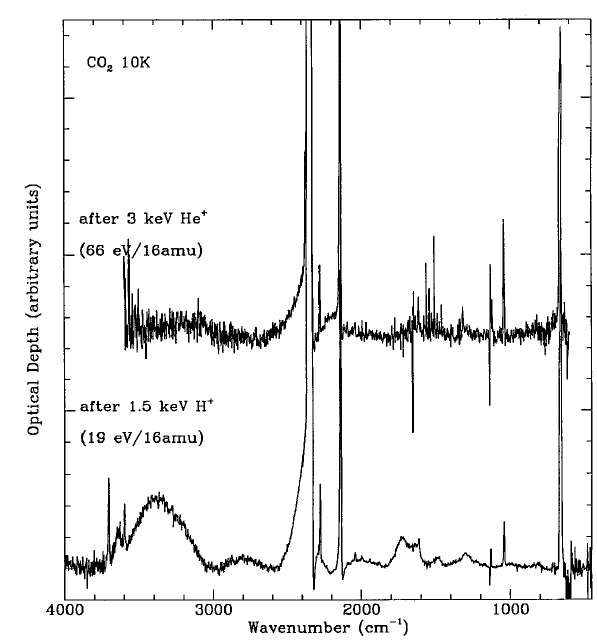 Brucato et al. 1997
H
H
H
H
1)
H + O2  HO2   H2O2  H2O + OH  H2O
(Ioppolo et al. 2008, 2010)
H
H2
O + O2  O3  O2 + OH  H2O + H
2)
(Tielens & Hagen 1982)
H
3)
H + O  OH  H2O
(Dulieu et al. 2010)
Some argues that species formed by these exotermic reactions will immediately desorb (Paoupular 2005). However, models predicts that most (99.1%) of OH and H2O formed remain on surfaces (Cupper and Herbst 2007).
1
3
Adsorption
Desorption
Eley-Rideal mechanism
Reaction
2
1
4
Adsorption
Desorption
Langmuir-Hinshelwood mechanism
Reaction
Diffusion
3
2
Surface catalysis
Surface catalysis allow molecules formation that are not possible in the gas phase. It open pathways for the chemical evolution in space.
Silicate production in laboratory
Amorphous  olivine & pyroxene
Laser ablation
Electron Beam
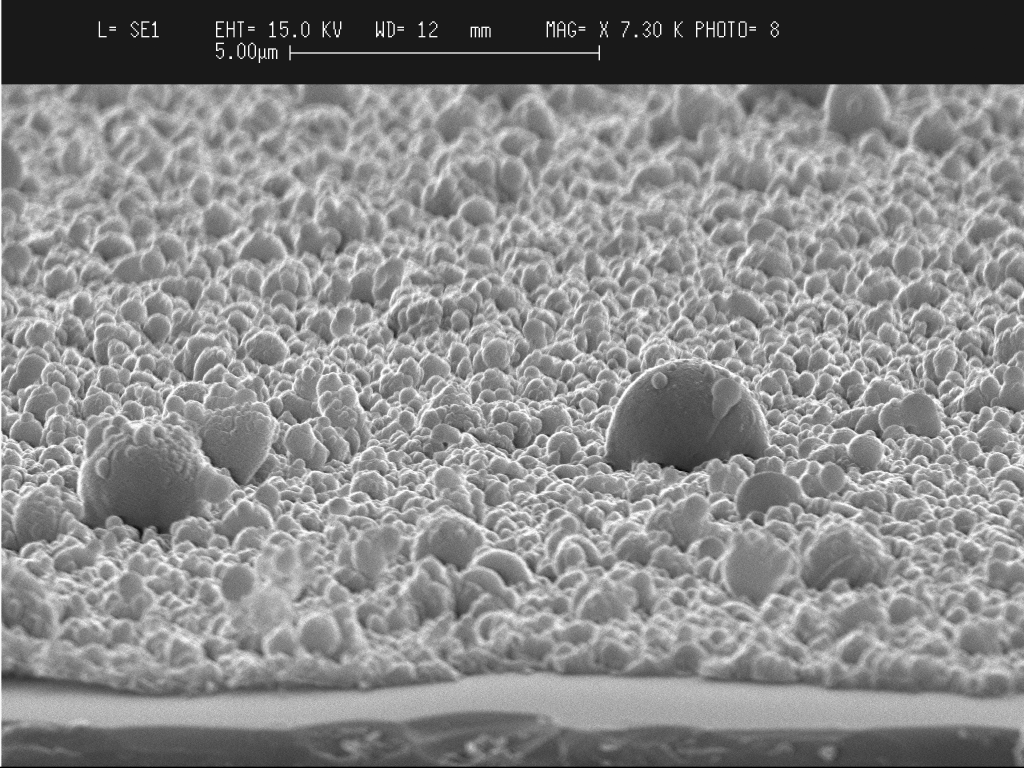 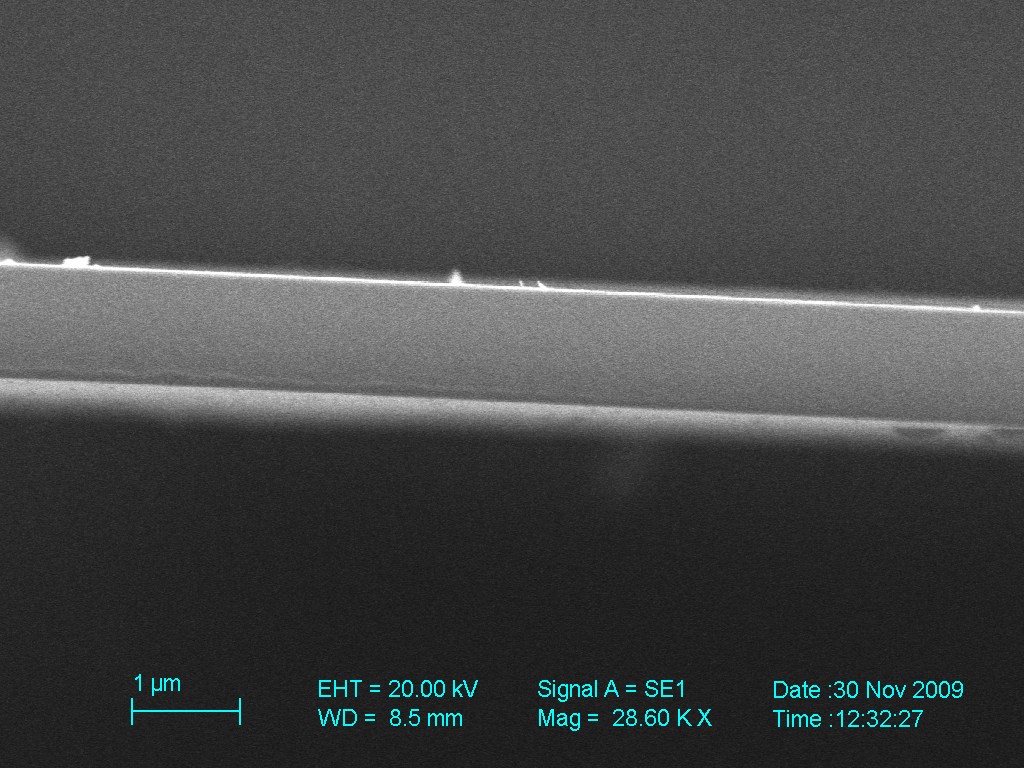 P= 10 mbar O2
P= 10-5 mbar
H & D beams irradiation of amorphous olivine silicate (Fe, Mg)SiO4
(Perets et al. 2007)
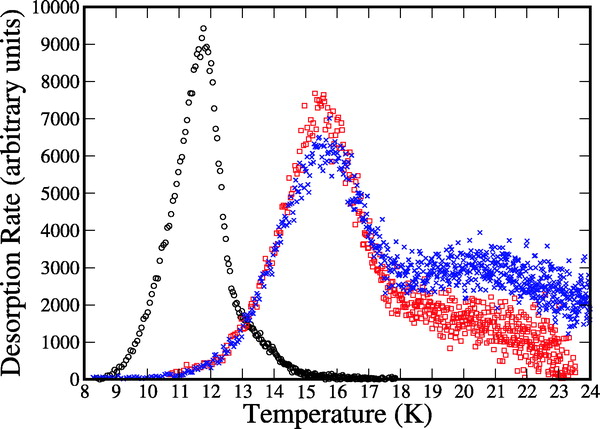 Desorpion rate of HD molecules vs. surface temperature during TDP on polycrystalline and amorphous silicates
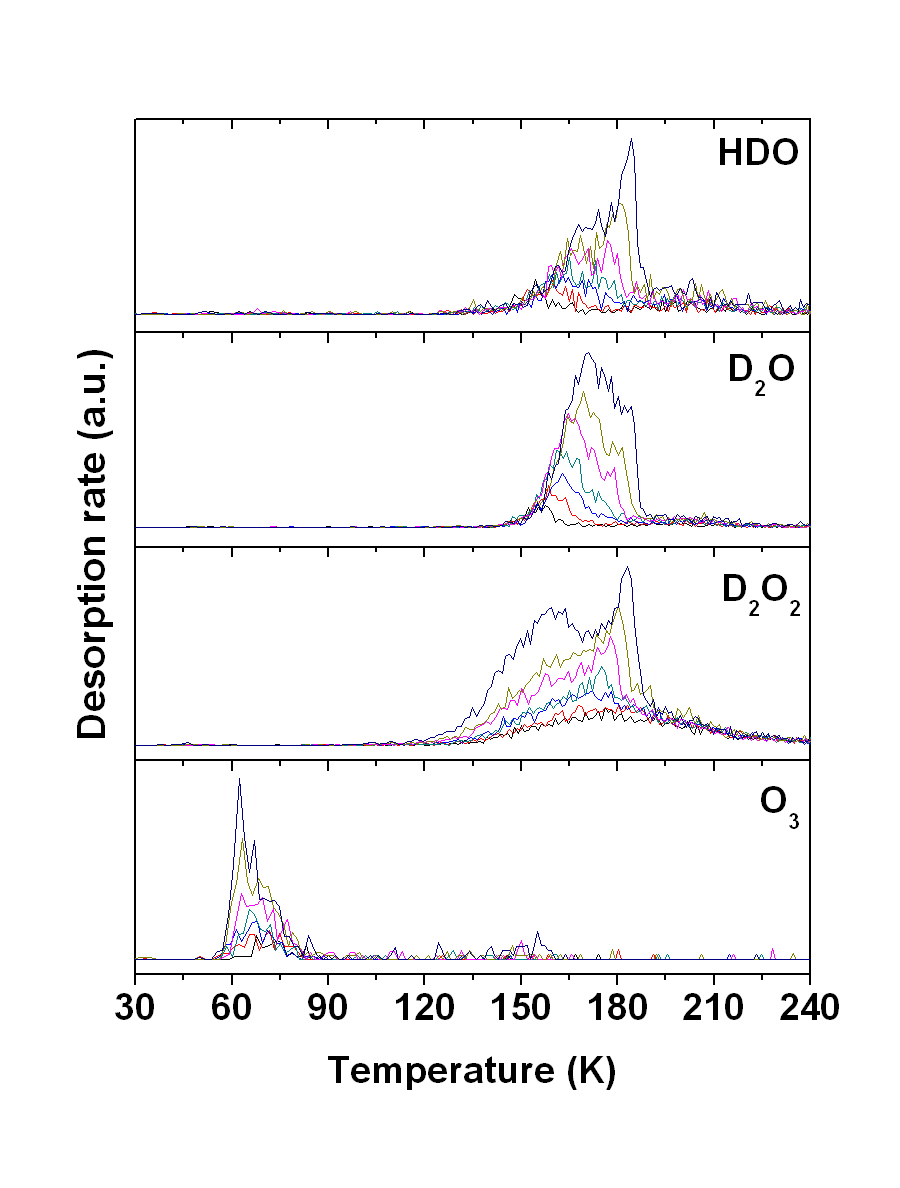 Desorption peaks for various species after D and O co-exposure. From bottom to top: 10 min, 15 min, 22.5 min, 30 min, 45 min, 60 min and 90 min.
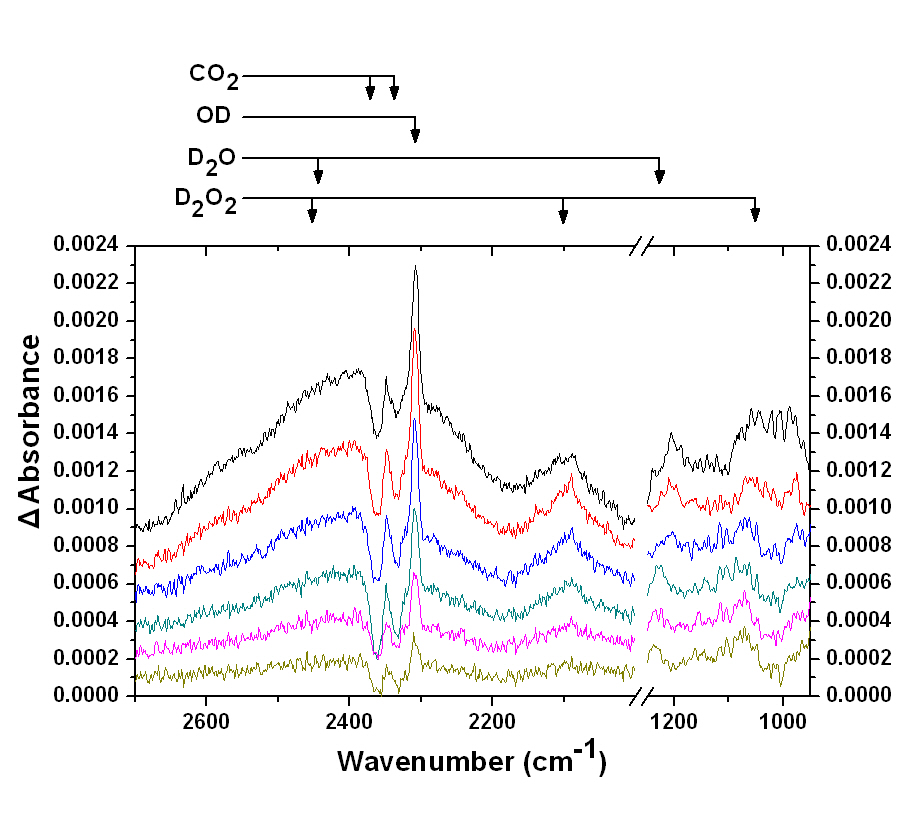 RAIR spectra of D and O co-exposure for (from bottom to top) 1 hour, 2 hours, 3 hours, 4 hours, 5 hours and after annealing the sample at 70 K for 5 min after exposure. The spectra are displaced on the vertical axis for clarity.
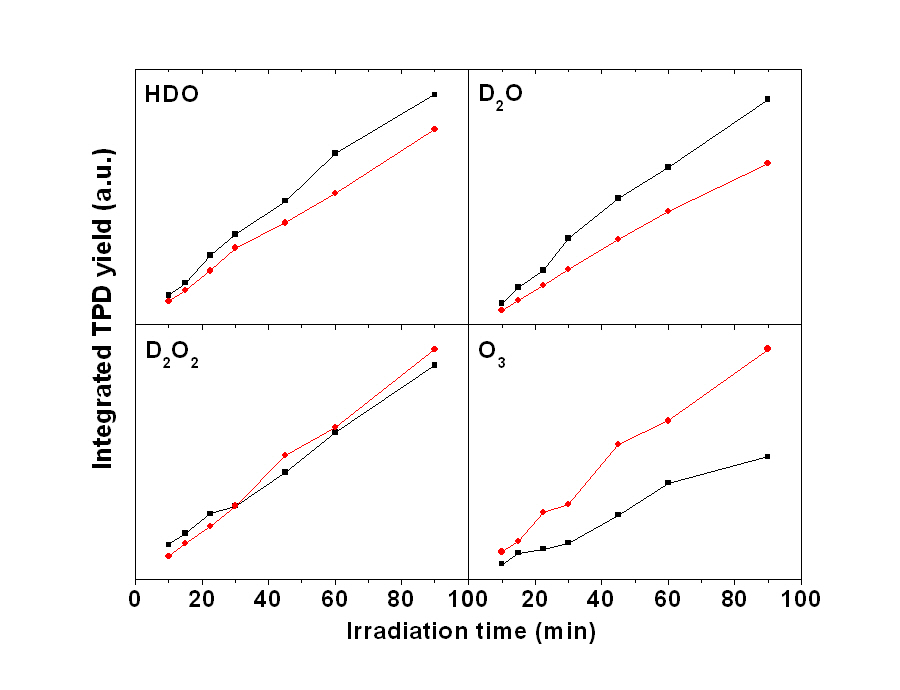 15 K
25 K
Conclusion
Interaction between  protons & minerals. 

 free protons in the interstitial space
 protons  trapped in  material defects chemical reactions 	with oxygen atoms in metal oxides (SiO2, TiO2, Al2O3) 	and formation of  hydroxyl groups.




Interaction between hydrogen and minerals

 The formation of water can follow hydrogenation of both O and O2 pathways.
Acknowledgments
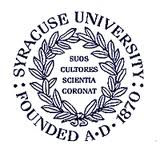 G. Vidali - Dept. Physics, Syracuse University, USA




G. Strazzulla - INAF – Astrophysical Observatory of Catania, Italy



 
 University of Florence, Firenze, Italy


 
CNR – National Institute of Optics, Firenze, Italy


 
National Institute of Nuclear Physics, Frascati, Italy
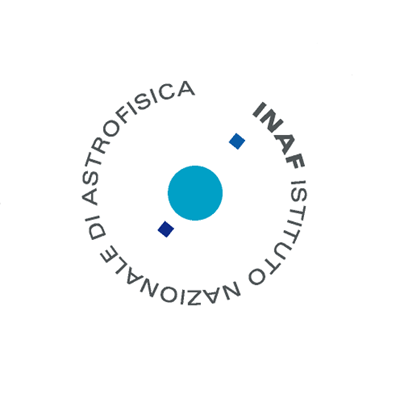 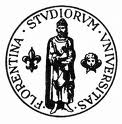 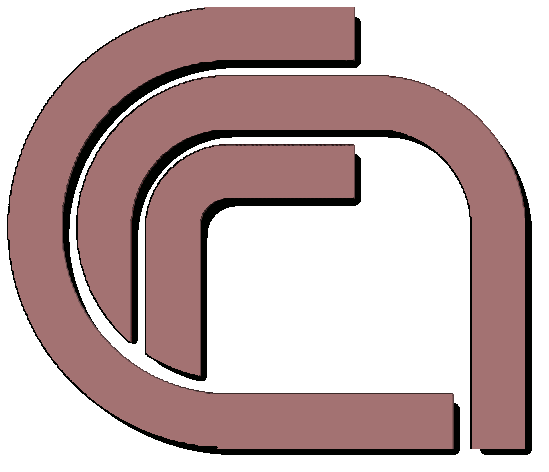 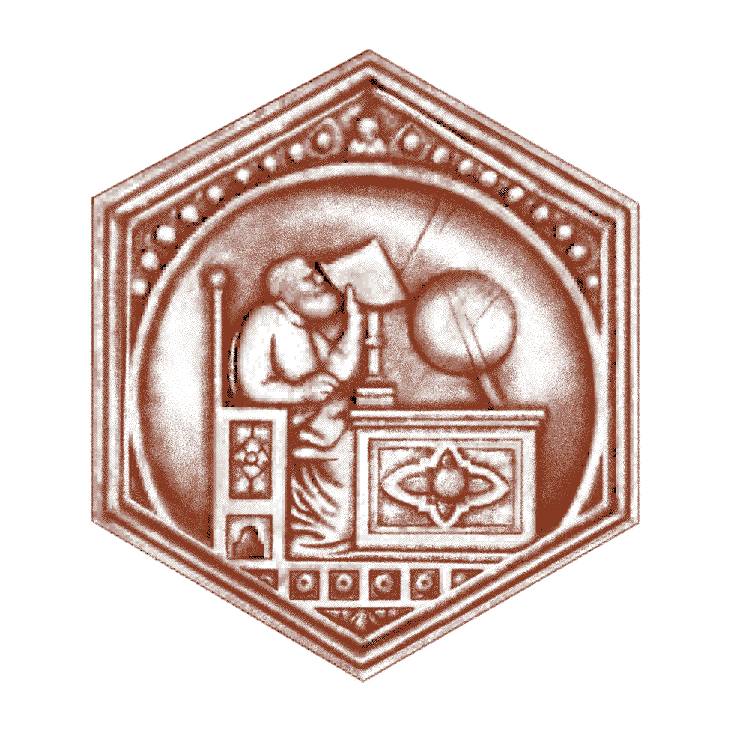 -
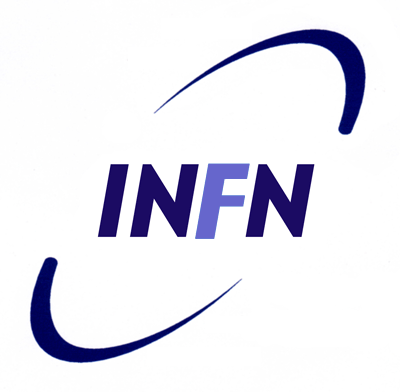